Indicator 7:Early Childhood Outcomes
Ginger Huffman, Coordinator
Virtual Forum
August 6, 2020
WELCOME!
Please mute your microphone and turn off your camera

Close captioning is available via the toolbar
	


Ask questions by using the chat box or your microphone

Register to receive non-degree graduate credit for certificate renewal at https://wveis.k12.wv.us/registration/
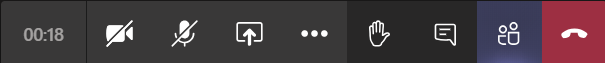 2
LEARNER OUTCOMES
Participants will be able to discuss three child outcomes.
Participants will gain an understanding of how the data relates to the federal Annual Performance Report (APR) and the Annual Desk Audit. 
Participants will be able to describe the seven point rating scale and how it relates the federal progress categories for reporting.
3
WVDE PUBLIC SCHOOL RE-ENTRY MODELS FOR FAMILIES
https://wvde.us/school-system-re-entry/
4
[Speaker Notes: These are the options that the WVDE has included in the Re-Entry Tool Kit. More information is available on our website using the link on this slide.  There has been some confusion about virtual learning and remote learning. Remote Leaerning only occurs if the Governor determines it’s necessary to close a school or county temporarily due to the increase in COVID-19 cases.  Schools cannot activate Remote Learning.  
  WVDE website provides other resources and information
When returning to school, relationships, social/emotional well-being and physical health of our students and staff is our number one priority along with learning. 
  Communication with students and families will be key in making re-entry successful. Educators should use a variety of communication tools, such as social media, robocalls, personal phone calls, email, online learning management systems, and other means, to keep students and their families informed.
 
  Students will be at different places emotionally and academically. Educators should use available tools, such as observation, formative assessment, interim and diagnostics assessments, and other means, to determine where students are and identify their needs. Educators should use personal and professional observations, conversations, informal assessments, formative assessments, interim and diagnostics assessments to determine whether students need one or all the following:Remediation,Re-teaching 
Direct instruction,Differentiated instruction,Enrichment Social/emotional and health supportReferrals to appropriate staff (for example, counselors, nurses, case managers, speech pathologist, psychologists, etc.)Other supports and services as necessary  
Schools should use vertical teaming with teaching staff to identify gaps in the prerequisite skills needed for students to be successful academically.
 In this forum, you will see a variety of sessions that will assist you with in-person, remote and blended learning strategies and best practices.]
Child Outcomes Summary (COS) Process
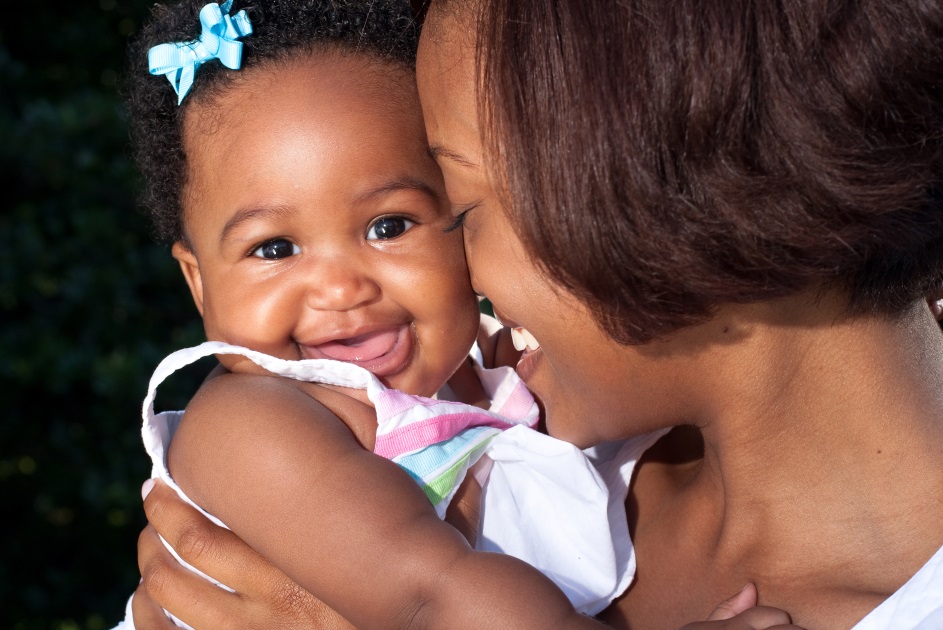 So What’s This All About?
[Speaker Notes: Welcome. This presentation provides early intervention and preschool special education staff with an introduction to the Child Outcomes Summary process. This information sets the stage for understanding the type of child outcomes data programs collect and how those data can support the overall goal of improving outcomes for children and families.]
Video Progress Categories
6
Why are they important?
To ensure children are active and successful participants in a variety of settings and situations
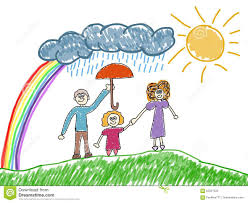 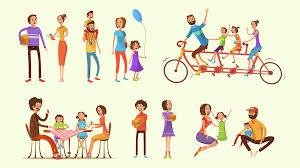 7
[Speaker Notes: The goal of early childhood special education to enable our young children to be active and successful participants during their early childhood years and in the future in a variety of settings and situations. This includes in their homes with their families, in childcare and preschool or other programs in the community.]
Why are they important?
Accountability
Helps us understand impact and improve programs.
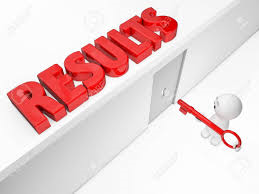 8
[Speaker Notes: In this age  of accountability, policymakers are asking questions about how these goals are being met and measured over time within programs that are being supported by public funds. Research informs us that high quality services for children at the early childhood level and their families lead to good outcomes. However, judging the effectiveness of any program requires looking at results not simply at the process]
What is an Outcome?
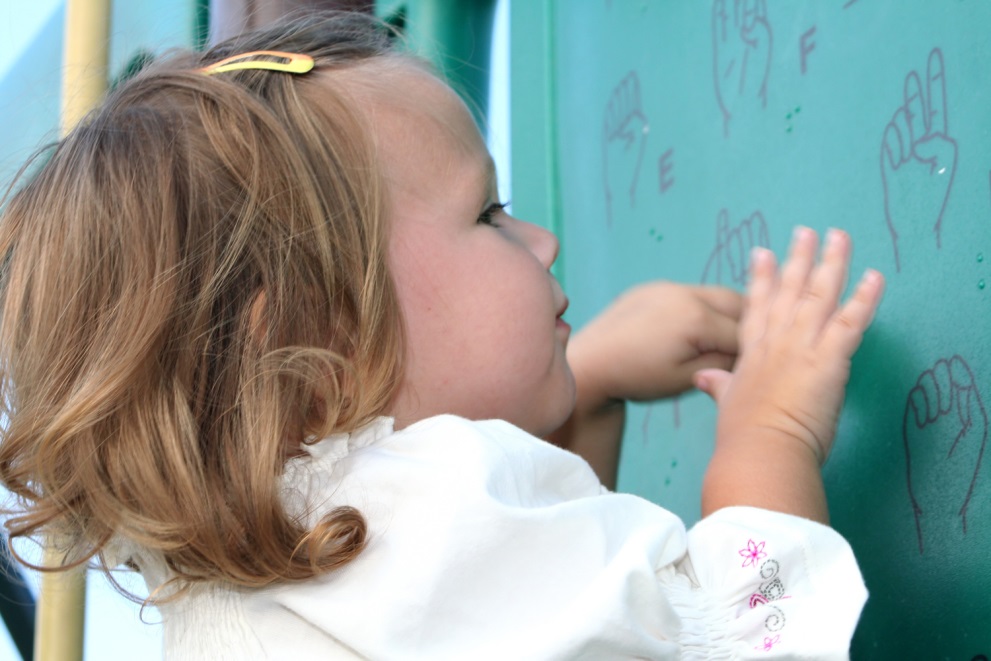 an end result
[Speaker Notes: The requirement for data on child outcomes is part of a major shift in accountability for public programs.  For many years, public programs, including early intervention and preschool special education, reported data to funders and taxpayers on things like how many children received services or how many hours of service they received.  These data are important, but they don’t show whether programs are making a difference.  For that, we need outcomes data.  

An outcome is defined as an end result.  For early intervention and preschool special education, an outcome would be how a child or family is doing at the beginning, during, and at the end of participation in a program. Because children continually acquire new skills, they experience a series of outcomes over time. An outcome is not the number or type of services children receive, but what children can do after receiving those services. 
No one had ever articulated what outcomes early intervention and preschool special education were trying to achieve, so stakeholders were convened to develop them.]
What are the outcomes to be measured?
Three child outcomes:

Children have positive social-emotional skills (including social relationships).
Children acquire and use knowledge and skills (including early language/communication and early literacy).
Children use appropriate behaviors to meet their needs.

                                         What parent or educator wouldn’t 						   want see these things for every child?
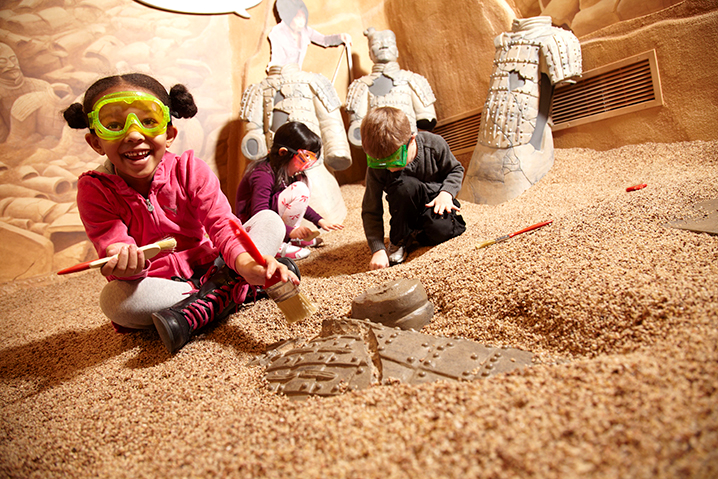 [Speaker Notes: When you consider these three outcomes they relate to things that we would hope to see for all children, not just children receiving preschool special education. This is what I wanted for my two children so do other parents.]
Outcome 1: Children Have Positive Social Relationships
Involves
Relating with adults
Relating with other children
For older children, following rules related to groups or interacting with others
Includes
Attachment/separation/autonomy
Expressing emotions and feelings
Learning rules and expectations
Social interactions and play
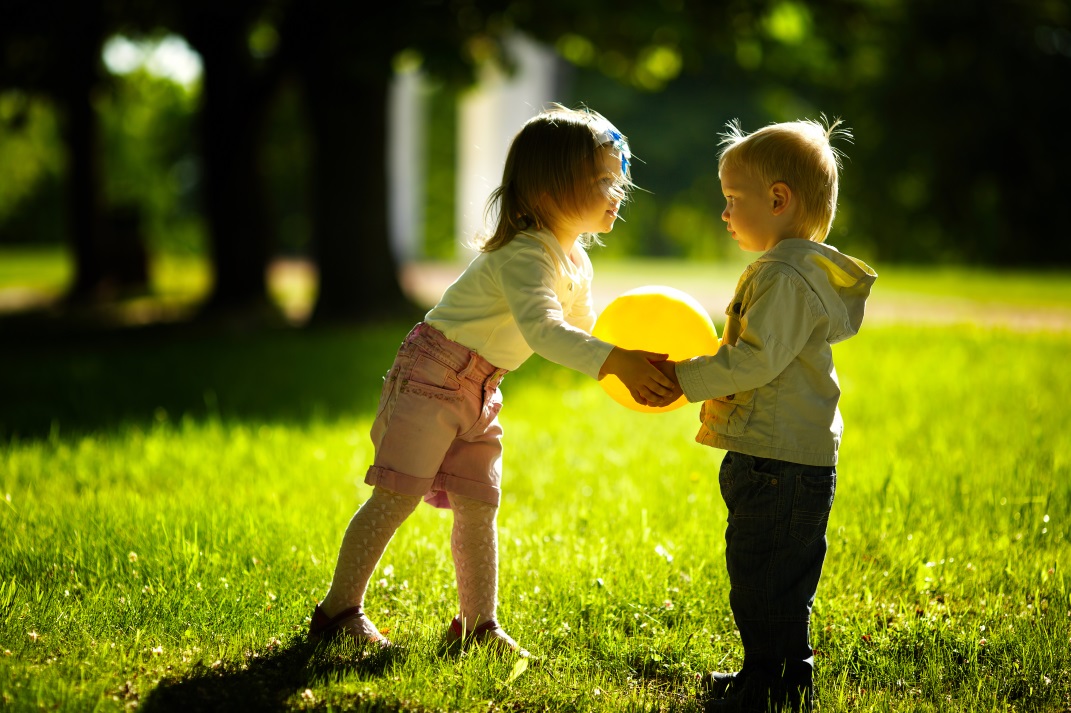 [Speaker Notes: Let’s take a closer look at each outcome. The first outcome focuses on children having positive social relationships.  This means having good relationships with adults and playing well with other children.  It also includes being able to separate from an adult when dropped off at child care, expressing emotions and feelings appropriately, following rules and expectations in different settings, and sharing and taking turns.]
Outcome 2: Children Acquire and Use Knowledge and Skills
Involves
Thinking and reasoning
Remembering
Problem solving
Using symbols and language
Understanding the physical world
Includes
Imitation
Early concepts—symbols, pictures, numbers, classification, spatial relationships
Expressive language and other communication
Early literacy and numeracy
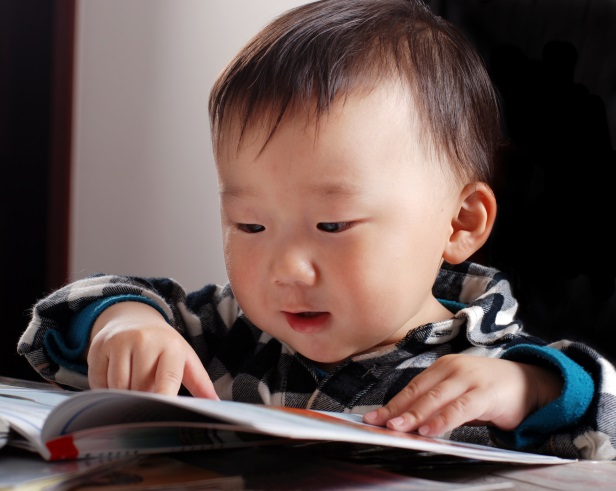 [Speaker Notes: The second outcome is that children acquire and use knowledge and skills.  This outcome involves many skills that provide the foundation for later success in school such as thinking, reasoning, remembering, problem solving, understanding symbols, and learning new words.  This outcome includes understanding the concepts of more and less and understanding the physical world, such as knowing that a ball will roll and ice will melt.  The outcome also includes being able to repeat sounds, gestures, and words; expressive language and other communication skills; and, for older children, early literacy and numeracy.]
Outcome 3: Children Take Appropriate Action to Meet Their Needs
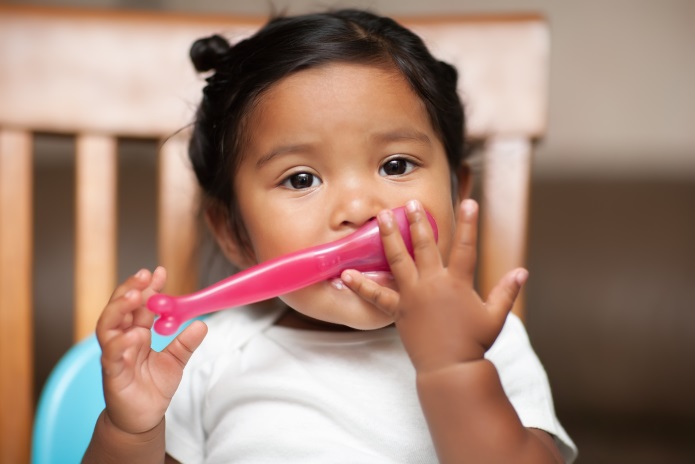 Involves
Taking care of basic needs
Getting from place to place
Using tools (e.g., fork, toothbrush, crayon)
In older children, contributing to their own health and safety
Includes
Integrating motor skills to complete tasks
Self-help skills (e.g., dressing, feeding, grooming, toileting, household responsibility)
Acting on the world to get what one wants
[Speaker Notes: The third outcome is that children take appropriate action to meet their needs.  Over the early childhood years, children become increasingly independent.  This outcome includes taking care of basic needs like hand washing and going to the bathroom, getting from place to place, using tools like a fork or a toothbrush, and knowing not to run into the street.  It also includes using motor skills to get something the child wants such a pulling up a stool, using words or gestures to request more crackers, and other appropriate ways to get what the child needs or wants.]
Child Outcomes Are Functional
meaningful to the child in the context of everyday living
an integrated series of behaviors or skills that enable the child to achieve important everyday goals
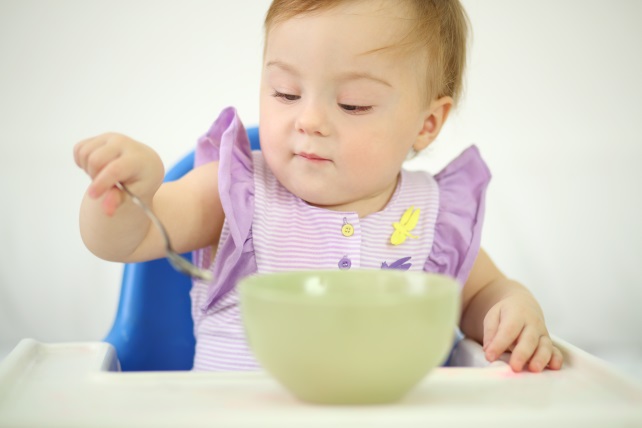 [Speaker Notes: A critical characteristic of the three child outcomes is that they are functional.  Functional outcomes refer to skills and behaviors that are meaningful to the child in the context of everyday living.  Recommended practice for many years in early intervention and preschool special education has been to write functional outcomes on Individualized Family Service Plans (which are referred to as IFSPs) and Individual Education Programs (or IEPs). 

Nonfunctional outcomes are discrete behaviors taken out of context. Some assessment measures look at skills in isolation rather than context, such as how many rings a child can place on a stacking toy.  Observing the child do this may provide valuable information for a skilled clinician, but it is not a functional, or meaningful, outcome for a young child. Similarly, compare a young child smiling to a child smiling back at her mom in interactive social play. Smiling in the context of social interaction represents a meaningful, functional outcome. Note the focus on the child’s ability to engage in activities that are meaningful to the child’s daily life. The three child outcomes reflect this emphasis on functioning, which is consistent with recommended practice for identifying individualized outcomes.]
Outcomes Reflect Global Functioning
The three outcomes reflect
The integration of multiple skills
Functioning across settings and situations
Rather than
Skill by skill
A standardized way
Split by domains
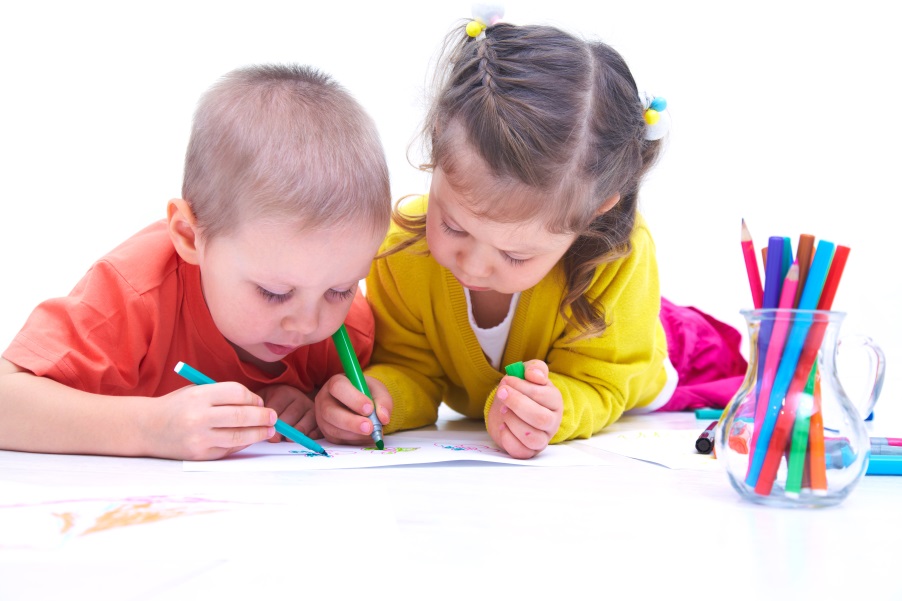 [Speaker Notes: The three outcomes are broad. They reflect how the child functions throughout the day at home and wherever the child spends time.  The outcomes cross developmental domains to capture how children integrate the skills and behaviors needed to participate in everyday activities. For example, we may observe a child who uses three-word phrases to engage another child in play.  This tells us how he integrates language with social functioning. Think about a child who can point to juice to indicate that she would like a drink. This tells us the child can point and shows that child can point to communicate. 

Mapping assessment domains to each outcome never captures the full extent of the outcome, although there are aspects of some assessment domains that are more closely connected to a particular outcome than others. For example, communication skills are needed for each of the outcomes. Similarly, motor skills cut across all the outcomes. They enable children to build with blocks with friends, pour water at the water table, and walk across the room to get a toy. 

It is also important to keep in mind that there are many different ways children demonstrate each outcome, and how a child demonstrates an outcome is different for children of different ages.]
Child Outcomes: Global vs. Individualized
Measuring progress on global child outcomes does not
 replace developing and monitoring progress on 
individualized child outcomes or goals.
[Speaker Notes: You might wonder how these three outcomes differ from the outcomes that appear on an IFSP or IEP. The three outcomes can be described as global outcomes reflecting the benefits that all children served by a program are expected to experience as a result of participating in that program. Measuring progress on the three global outcomes does not change the need for or the importance of individualized outcomes.  Helping children achieve the functional, individualized outcomes outlined in their IFSPs or IEPs enables them to make progress in the three global outcomes and to achieve the ultimate goal of full participation. The child’s individualized outcomes should support progress in the three global outcomes.]
Child Outcomes:Making a Difference
Early intervention and preschool special education strive to achieve the three outcomes for all children receiving services.
Gathering child outcomes data is an important part of the process that shows how a program can make more of a difference through continuous improvement.
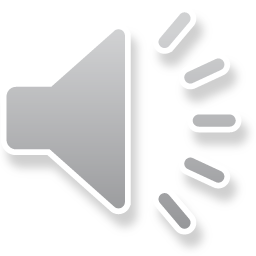 [Speaker Notes: In summary, helping children improve in the three outcomes supports their full participation in their homes, schools, and communities. Data on the three child outcomes help us know whether early intervention and early childhood special education are making a difference for young children with delays and disabilities.  Child outcomes data are an important tool for helping all programs become stronger.  The data reveal what is needed for programs to keep improving. That’s why data are collected and why having good data is so important. The information supports good decision-making and program planning.  It helps identify what works and what might work even better. It helps make a difference.]
What is the COS Process?
A team process for summarizing information on a child’s functioning in each of the three child outcome areas
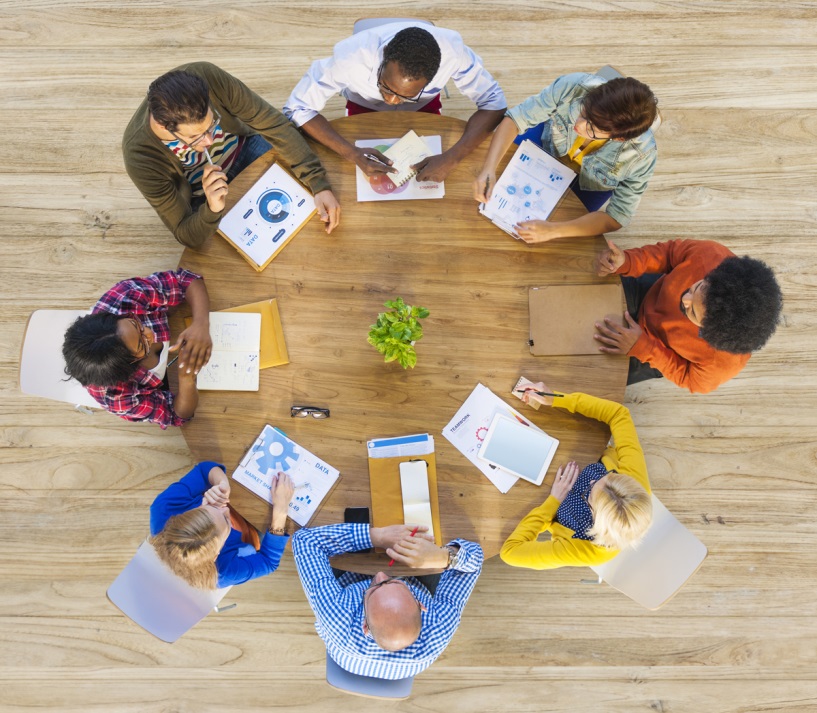 [Speaker Notes: The Child Outcomes Summary process was developed to reflect the content of the three child outcomes and to provide a systematic method for teams to summarize information from multiple sources about a child’s functioning.]
Why is the COS Process Needed?
No assessment instrument assesses the three outcomes directly.
Recommended assessment practice is to use multiple sources of information.
Different programs use different assessment instruments, and outcome data need to be summarized across programs.
[Speaker Notes: There are no assessment instruments that measure the three child outcomes directly.  Furthermore, recommended practice in early childhood assessment is to use multiple sources of information about a child. Summarizing multiple sources of information for statewide reporting is a challenge though.  Also, different programs use different assessment instruments and processes. Sometimes, different tools are used within the same program. These reasons all speak to the need for an approach that allows data from different sources and assessment tools to be summarized into a common metric. The Child Outcomes Summary process was developed to meet this need. It allows programs to synthesize information about a child from multiple sources and across different assessment tools to produce data that can be summarized across programs in the state, and across states for a national picture.  In other words, the Child Outcomes Summary process allows programs to take the apples and oranges provided from multiple sources and from different assessment tools and convert that information into a common metric.

Now let’s look at the key features of the process.]
Features
Uses information from multiple sources to describe how a child is functioning
Relies on team-based discussion and decision-making
Uses a 7-point rating scale to describe the child’s functioning across settings and situations
Is completed upon program entry, on-going and  exit.
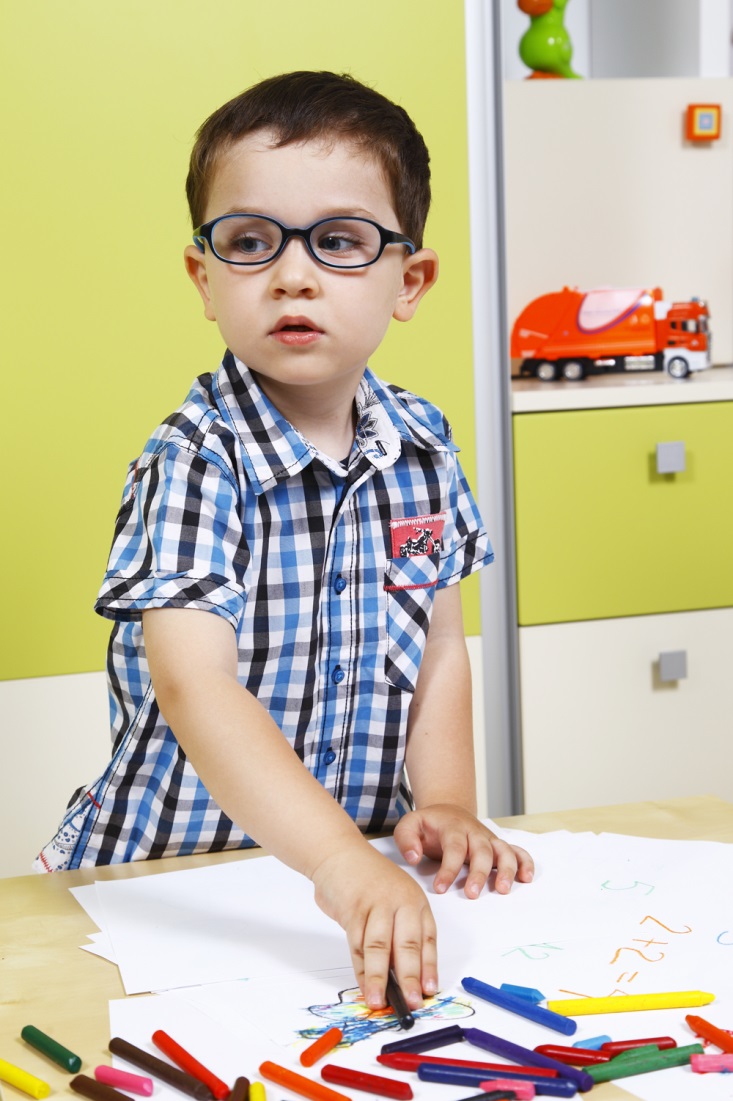 [Speaker Notes: There are four key features of a quality Child Outcomes Summary process. 
First, the process produces a description of the child’s functioning at a single point in time by synthesizing multiple sources of information.
Second, this approach is a team process, involving professionals and family members contributing to decision-making. 
Next, the process involves team members using the information gathered about a child to rate his or her functioning in each of the three outcome areas on a 7-point scale. Using the 7-point rating scale requires the team to compare the child’s skills and behaviors with those expected for his or her age. 
Finally, the Child Outcomes Summary process is completed at two points in time, at a minimum--when the child enters the program and when the child exits the program.  Each state has its own policy for when entry and exit data are collected, and some states are choosing to complete the ratings more frequently, such as at annual IFSP or IEP reviews. 

Let’s discuss each of these four features in more detail.]
7-Point Rating
The COS process results in a rating for each of the three child outcomes.
The rating is based on child’s functioning across settings and situations.
A child’s functioning is compared with what is expected for the child’s age.
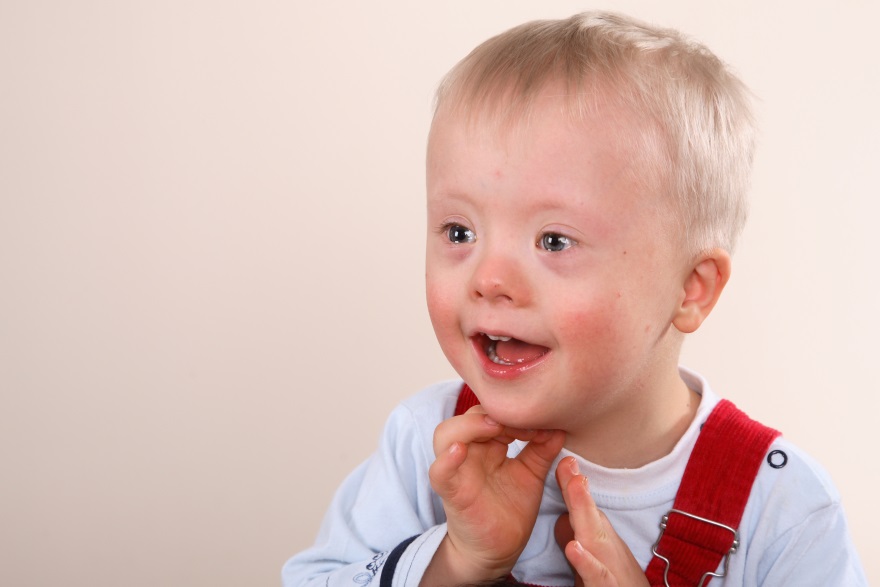 [Speaker Notes: Another key feature of the Child Outcomes Summary process is the use of a 7-point rating scale.  After reviewing and discussing how the child uses his or her skills across settings, the team identifies the rating that best describes the child’s functioning for each of the three outcome areas. Identifying an accurate rating requires the team to compare the child’s skills and behaviors with those expected for his or her age.]
When to Complete the COS Process
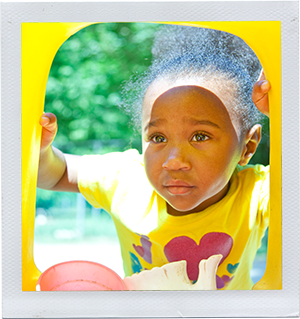 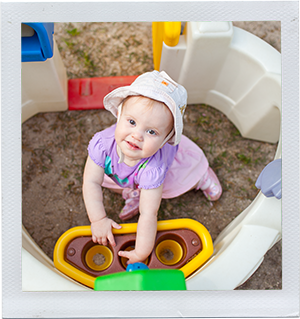 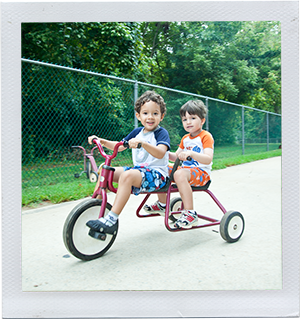 Entry to Program
Exit from Program
Ongoing
Required
Required
Required
The COS process is to be completed in the present time to reflect the child’s current functioning.
[Speaker Notes: The last key feature of the Child Outcomes Summary process is related to the timing of its completion. To provide data for the federal reporting requirements, the process must be completed when the child enters the program and again at program exit.  The rating reflects the child’s functioning at each of these time points and should be determined as close to the actual entry and exit as possible. The comparison of exit to entry ratings provides information about the child’s progress. 

Some states determine interim ratings at IFSP or IEP meetings and regularly scheduled reviews when a team is assembled, but it does not have to be done as part of one of these meetings. Some states also complete the Child Outcomes Summary process one or more times between entry and exit to provide richer information for program improvement.  Check your state’s policies and procedures for when and how often you are expected to complete the process.]
Child Outcomes Summary (COS) Process Takeaways
The COS Process:
Relies on team-based discussion and decision-making.
Uses information from multiple sources to describe how a child is functioning
Uses a 7-point rating scale to compare a child’s functioning across settings and situations with what is expected for the child’s age.
Is completed at entry, ongoing and exit.
[Speaker Notes: In conclusion, the Child Outcomes Summary process involves team-based discussion and decision-making around multiple sources of information. The process produces a rating for each of the three child outcomes. The rating is determined, at a minimum, at program entry and program exit. 

As you progress through this training module, you will learn more about how to identify a Child Outcomes Summary rating, including the criteria for each of the 7 points on the rating scale.]
Child Outcomes Summary (COS) Process Module
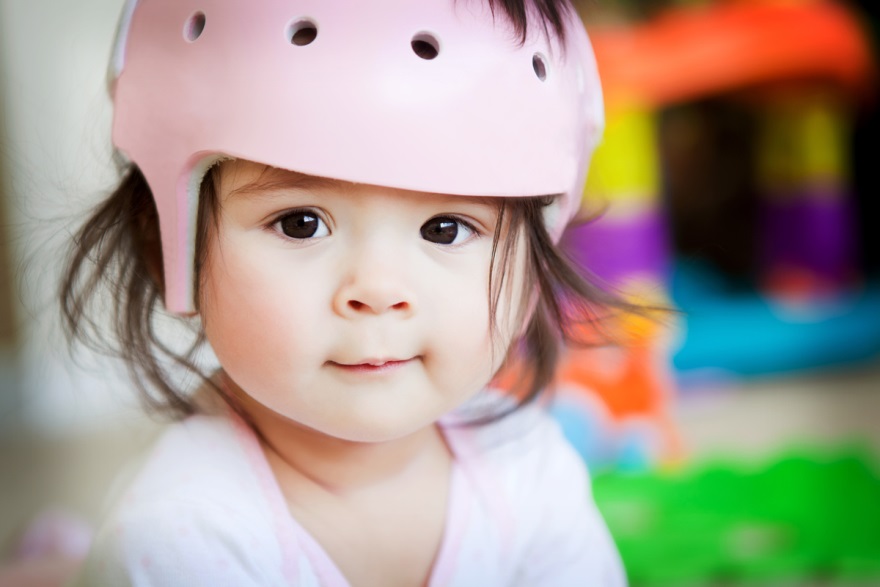 Essential Knowledge for Completing the 
Child Outcomes Summary (COS) Process
[Speaker Notes: This is the third in a series of presentations designed to provide early intervention and early childhood special education staff with the information needed to complete the Child Outcomes Summary process. This session outlines the knowledge and skills practitioners on Child Outcomes Summary teams must have to carry out a quality process.]
Essential Knowledge for Teams Completing the COS Process
Understand the content of the three child outcomes
Understand age-expected child development
Know about the child’s functioning across settings and situations
Understand age expectations for child functioning within the family’s culture
Understand how to use the 7-point rating scale
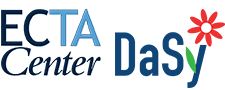 [Speaker Notes: All team members bring different information and perspectives to the Child Outcomes Summary process.  As a group, the team members completing the process must have the following knowledge and expertise:

Understanding of the content of the three child outcomes;
Understanding of age-expected child development;
Knowledge of the child’s functioning across settings and situations;
Understanding of  age expectations for child functioning within the child and family’s culture; and
Understanding of how to use the 7-point rating scale.]
Describing Children’s Functioning
A child’s functioning with regard to age expectations can be thought of as:  
age-expected, 
immediate foundational, or
foundational.
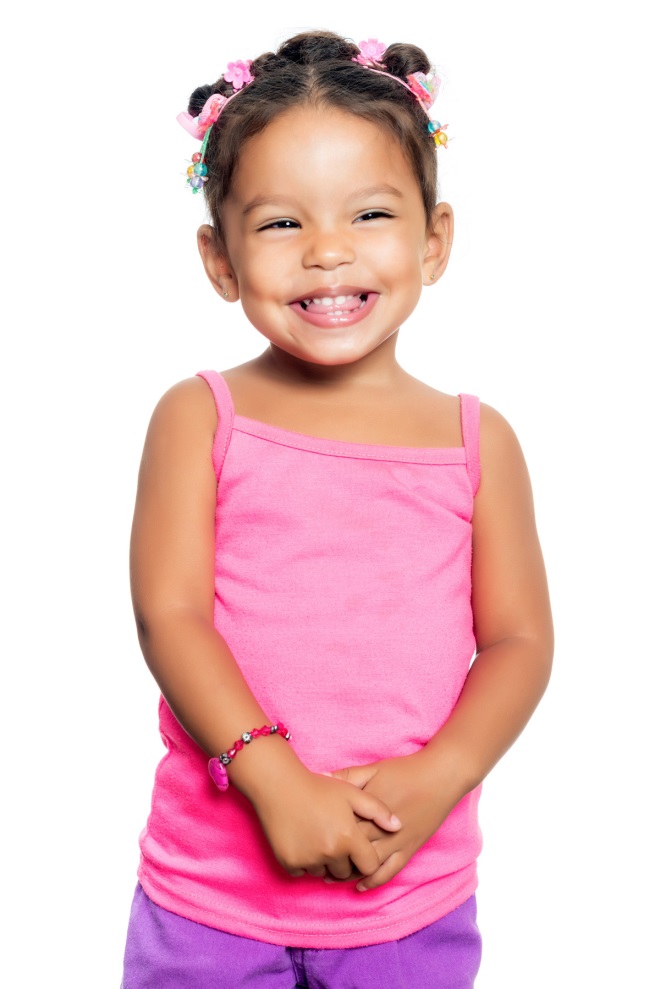 [Speaker Notes: For the purposes of the Child Outcomes Summary process, we use three terms to describe where a child’s skills are with regard to age expectations: age expected, immediate foundational, and foundational.  Let’s explore each one.]
Describing Children’s Functioning
Age-Expected Skills: Skills and behaviors that are typical for children of a particular chronological age
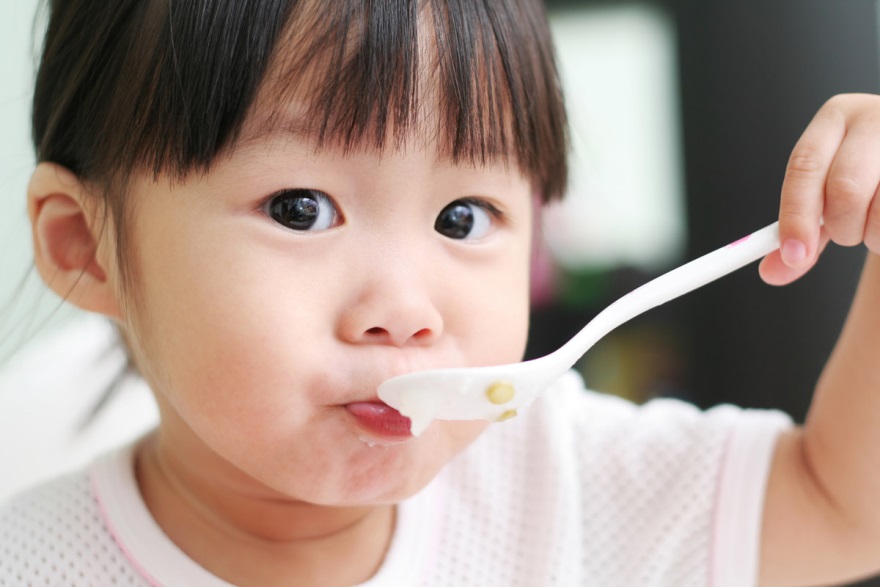 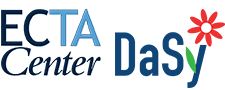 [Speaker Notes: Age-expected skills are exactly what the phrase says:  They are the skills and behaviors that are seen in children of a particular chronological age.  For example, if a child is 24 months old, age-expected skills are what a 24-month-old would be expected to do.  We would describe a 24-month-old with 24-month-old skills as showing age-expected skills.]
Describing Children’s Functioning
Age-Expected Skills: Skills and behaviors that are typical for children of a particular chronological age
Immediate Foundational Skills: Skills and behaviors that occur developmentally just prior to age-expected ones
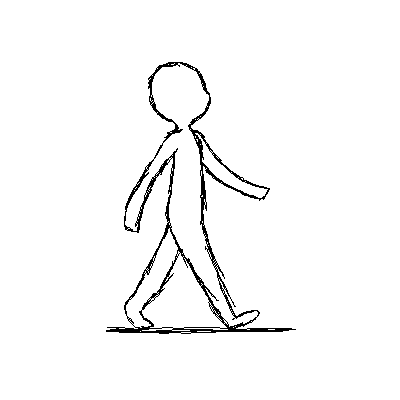 [Speaker Notes: Immediate foundational skills and behaviors are those that come just before age-expected skills in development.  To understand immediate foundational skills, let’s consider the example of walking.  When we think about the skills that come just before children become proficient in walking, we see that they are cruising from one piece of furniture to another and taking a few unsteady steps on their own.  These are examples of immediate foundational skills for walking.  If a child is not showing age-expected skills but is showing the skills that come immediately before the skills expected for the age, we would describe the child as showing “immediate foundational skills.”]
Describing Children’s Functioning
Age-Expected Skills: Skills and behaviors that are typical for children of a particular chronological age
Immediate Foundational Skills: Skills and behaviors that occur developmentally just prior to age-expected ones
Foundational Skills: Skills and behaviors occurring early in development that are conceptually mapped to later skills and behaviors. These skills serve as the foundation for later development.
[Speaker Notes: Foundational skills occur much earlier in the developmental progression of skills. They are called foundational because they form the foundation for later skill development. When considering our example of walking, we would think about the skills needed for children to eventually learn to walk—those that come even before cruising and initial wobbly steps.  Examples include pulling to stand, crawling or scooting, going from a sitting position to all fours in preparation for crawling, or, in younger infant development, pushing up while in tummy time.   Children who are not yet showing age-expected skills but are showing skills that come much earlier in development would be described as showing “foundational skills.”]
How Foundational Skills Lead to Age-Expected Functioning
Age-Expected Skills
Immediate Foundational Skills
Foundational Skills
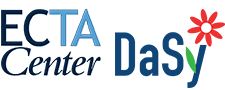 [Speaker Notes: In sum, development occurs in predictable sequences, and a child’s current skill level can be described with regard to where the child is in the sequence. This graphic shows the relationship between the three types of skills.  Note that foundational skills provide the basis for later skills and that immediate foundational skills come just before age-expected skills in the sequence. Foundational skills are frequently the skills chosen for intervention for children showing delays to help them move closer to age-expected development. 

For the Child Outcomes Summary process, individuals within the team need to understand child development and the sequence in which skills develop.  To reach a rating, teams will need to think about whether the child’s skills and behaviors in each outcome area are age expected, immediate foundational, or foundational.]
Understand the 7-Point Scale
The team will be asked to assign a rating from 1 to 7 for each of the three outcome areas.
The 7-point scale: 
Documents the child’s status at a given point in time.  
Describes the child’s status compared to age-expected functioning.
Uses specific criteria to differentiate each of the 7 points.
Examining several ratings over time provides a picture of the child’s movement toward age-appropriate functioning.
[Speaker Notes: The last area of knowledge needed by individuals on the team is knowledge of the 7-point rating scale.  The 7-point scale is used to document the child’s status at a given point in time, which is usually entry into and exit from an early intervention or early childhood special education program.   The 7 points on the scale describe a child’s status compared with age-expected functioning.  When we look at a child’s ratings over time, we can understand the child’s movement toward age-appropriate functioning between entering and exiting the program.   A 7 on the scale represents age-expected functioning, and lower points represent the degree of distance from age expectations.  Each point on the scale has specific criteria that are used to differentiate the child’s functioning.  Team members need to be familiar with the application of the criteria for each of the points on the scale. Much more information about the application of the 7-point scale will be provided in Session 4.]
Child Outcomes Summary (COS) Process Module
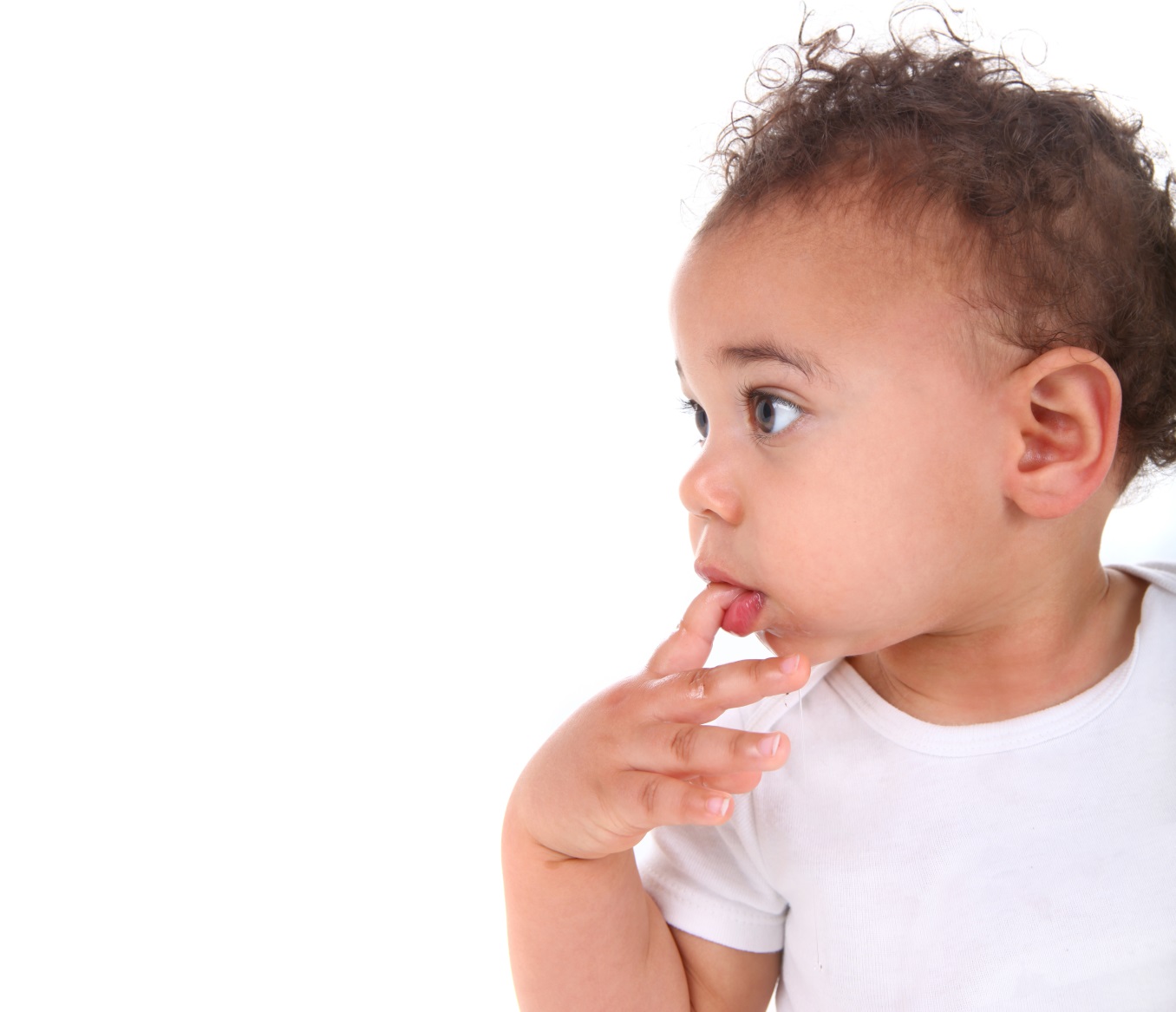 The 7-Point Scale
[Speaker Notes: Welcome to Session 4.  In this session, we’ll take an in-depth look at the 7-point scale that is used in the Child Outcomes Summary process.]
Understand the 7-Point Scale
Working in a team when applicable, assign a rating from 1 to 7 for each of the three outcome areas at a given point in time.
The scale describes the child’s status compared to age-expected functioning.
The highest point represents age-expected functioning, and lower points represent the degree of distance from age-expectations.
[Speaker Notes: In the last session, we introduced the 7-point rating scale. The 7-point scale is used to indicate a child’s status on each of the three outcomes at a given point in time.  These points always include entry and exit from early intervention or early childhood special education programs. Some programs determine the child’s status on the scale in between these time points as well.  The 7-point scale indicates how the child’s current functioning compares to age-expected functioning for his or her chronological age.  
 
The 7-point scale’s highest point represents age-expected functioning and lower points represent the degree of distance from age expectations.  Let’s take a look at a graphic that explains this concept for positive social relationships.]
Levels of Functioning
Age-expected
skills and behavior
Age – expected
skills and behaviors
Movement away from age-expected functioning
Movement toward age-expected functioning
[Speaker Notes: Most children show age-expected skills and behaviors that enable them to have positive social relationships.  There are many ways to demonstrate age-appropriate behaviors.  Some children are shy, some are talkative, some are active, some are not.  Not all 3-year-olds are the same, but as long as they are functioning like 3-year-olds, they are considered to be showing age-expected skills and behaviors.  These children are in the innermost circle.
 
Some children’s behavior is considered outside the realm of age-expected behaviors and skills. There are many different ways for children to fall outside what is considered typical, such as by showing skills and behaviors of a younger child or by showing behaviors that are inappropriate and interfere with the child’s forming of positive social relationships.
 
Some children show behaviors and skills that are only slightly outside the realm of typical. Other children show behaviors and skills considerably removed from age expectations, and others even further removed.
 
The goal of early intervention and early childhood special education services is to provide children with supports to develop skills and behaviors that get them as close as they can be to age-expected.  In this way, children can form positive social relationships and actively and successfully participate in a variety of settings.]
Decision Tree for Summary Rating Discussions
Does the child ever function in ways that would be considered age-expected with regard to this outcome?
Yes (consider rating 4–7)
No (consider rating 1–3)
Does the child use any immediate foundational skills related to this outcome upon which to build age-expected functioning across settings and situations?
Does the child function in ways that would be considered age-expected across all or almost all settings and situations?
No
Yes
No
Yes
To what extent is the child using immediate foundational skills across settings and situations?
To what extent is the child’s functioning age-expected across settings and situations?
Does anyone have concerns about the child’s functioning with regard to the outcome area?
Uses skills that are not yet immediate foundational
Occasional use of immediate foundational skills
Uses immediate foundational skills most or all of the time
Occasional use of age-expected skills; more behavior that is not age- expected
Uses a mix of age-expected and not age-expected behaviors and skills
Yes
No
Rating = 1
Rating = 2
Rating = 6
Rating = 7
Rating = 4
Rating = 5
Rating = 3
Updated 11/12/2015
[Speaker Notes: Let’s start by talking about the decision tree, which is a tool to help teams understand and apply the 7 points on the scale.  It is made up of a series of questions.

After reviewing the information about a child’s functioning in an outcome area, the first question a team will consider is whether the child ever shows any age-expected development. If the answer is yes, then the team will continue down the right side of the decision tree. 

The next question for the team to consider is, “Does the child function in ways that would be considered age-expected across all or almost all settings and situations?” If the answer is yes, then the team should be thinking about a rating of 6 or 7. Remember that a rating of 7 would mean that no one on the team has concerns about the child, while a rating of 6 indicates that the team has concerns about the child in this outcome area.

If the answer is no, then the team should be thinking about a rating of 4 or 5. If the team decides the child uses a mix of age-expected and not age-expected behaviors and skills across settings and situations, then the team would select a 5. If, on the other hand, the team decides the child makes occasional use of age-expected skills and that there is more behavior that is not age-expected, then the team would select a rating of 4. 

Before we move to the left side of the decision tree, we want to talk about a question that some teams have asked about: the word “ever” in the first question. Sometimes children show only one or two isolated examples of age-expected behavior, with nearly all their everyday behavior being not age-expected. Does that one isolated example mean the question should be answered yes? One or two isolated examples of age-expected behavior do not mean the child is showing age-expected behavior. So the answer to the first question is no. For a yes answer, the child needs to use one or more age-expected skills in his or her everyday functioning in at least one setting or situation.  

If the team answers no to the first question about age-expected functioning, the team would move to the left side of the decision tree to consider ratings of 1, 2, or 3. Now the team members would ask themselves if the child uses any immediate foundational skills across settings and situations. 

If the answer is yes, the team should be thinking about a rating of 2 or 3. If the child uses immediate foundational skills most or all of the time across settings and situations, the team would choose a rating of 3. If the child makes occasional use of immediate foundational skills, the team would select a rating of 2.

If the team thinks the child is not using immediate foundational skills in the outcome area, then the team will assign a rating of 1.  A rating of 1 indicates that the child has foundational skills and no immediate foundational or age-expected skills.  Children with ratings of 1 still display many skills, but in the sequence of skill development, all their skills are more than one step removed from age-expected skills.]
Using the Decision Tree Effectively
Not a script
Guides the team to consider the implications of the distance of the child’s skills from age expected for the selection of a rating
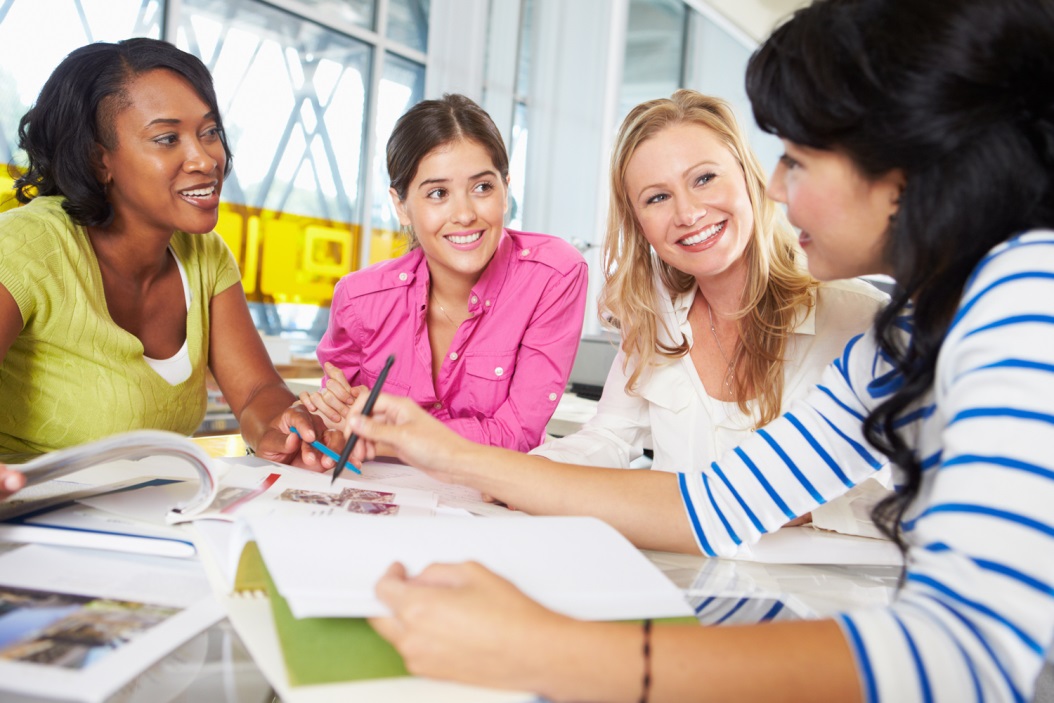 [Speaker Notes: It is important to note that the decision tree was not written as a script for individuals to read during the meeting. The decision tree is a guide to help teams reflect on the questions they need to answer to reach a rating and helps the team use the criteria consistently to decide between ratings.]
Child Outcomes Summary (COS) Form
[Speaker Notes: The COS form is a part of the Early Learning Reporting System ELRS.  The Early Learning Scale (ELS) is the anchor assessment for this process.  All children in Universal Pre-k is assessed using the ELS, including children with disabilities.  Children with Individual Education Programs (IEPs) are flagged with the need to complete a COS for students that are in a preschool class.  This is what it looks like on the ELRS system.]
Types of Child Outcome Summary (COS) Forms
Entry COS
Ongoing/Progress COS
Exit COS- child transitioned to kindergarten or exited the pre-k program
Exit COS- not completed due to inability to locate family
Exit COS-not completed, initial IEP completed less than 6 months ago
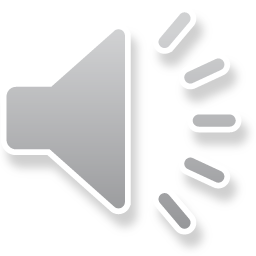 [Speaker Notes: There are 3 types of COS forms.  There is the entry, ongoing/progress and the Exit CoS.  There are 3 options for the exit COS.  Children that exited and or transitioned, families that moved and if a student has been in the program less than 6 months.]
Initial COS Ratings
It is recommended that the initial COS rating be completed at the initial eligibility/IEP meeting. The other option is to have someone from the meeting collaborate with the teacher to enter the initial rating for students.
It is recommended that SLPs (speech only) students complete the COS ratings based on their initial assessment information and information from parent interview and child observations.
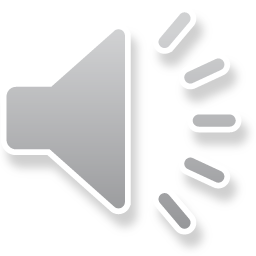 39
[Speaker Notes: It is recommended that the initial rating be completed at eligibility/IEP meeting and communicate those ratings to the teacher/team who will be responsible for the child’s services.  This provides a consistent team of individuals for completing the COS ratings using all the rich information gathered in the evaluation process.]
What Happens During the Exit COS Process?
For each outcome, the team will:
Gather information about the child’s functioning
Discuss the information and determine the rating
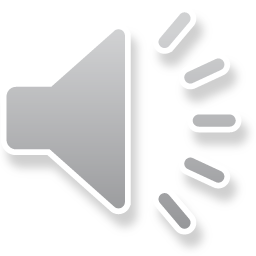 You should be able to and or explain  the rationale for the rating
Answer the progress question
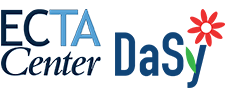 [Speaker Notes: So, what happens during the exit Child Outcomes Summary process?
 
The process used for the exit Child Outcomes Summary is nearly the same as what happens at entry. Again, current information will be gathered about the child’s functioning across settings and situations. The child’s team will meet to review the information and discuss how the child’s functioning compares to that of age-expected functioning. The team will determine which of the ratings on the 7-point scale best describes the child’s functioning, and the rationale for the rating will be documented. 
 
In addition, the team will answer the progress question for each of the outcome areas.]
Exit Ratings- Classroom Teachers
Classroom teachers complete the COS ratings using curriculum-based assessment information, child observation, work samples, and input from related service providers and parents.
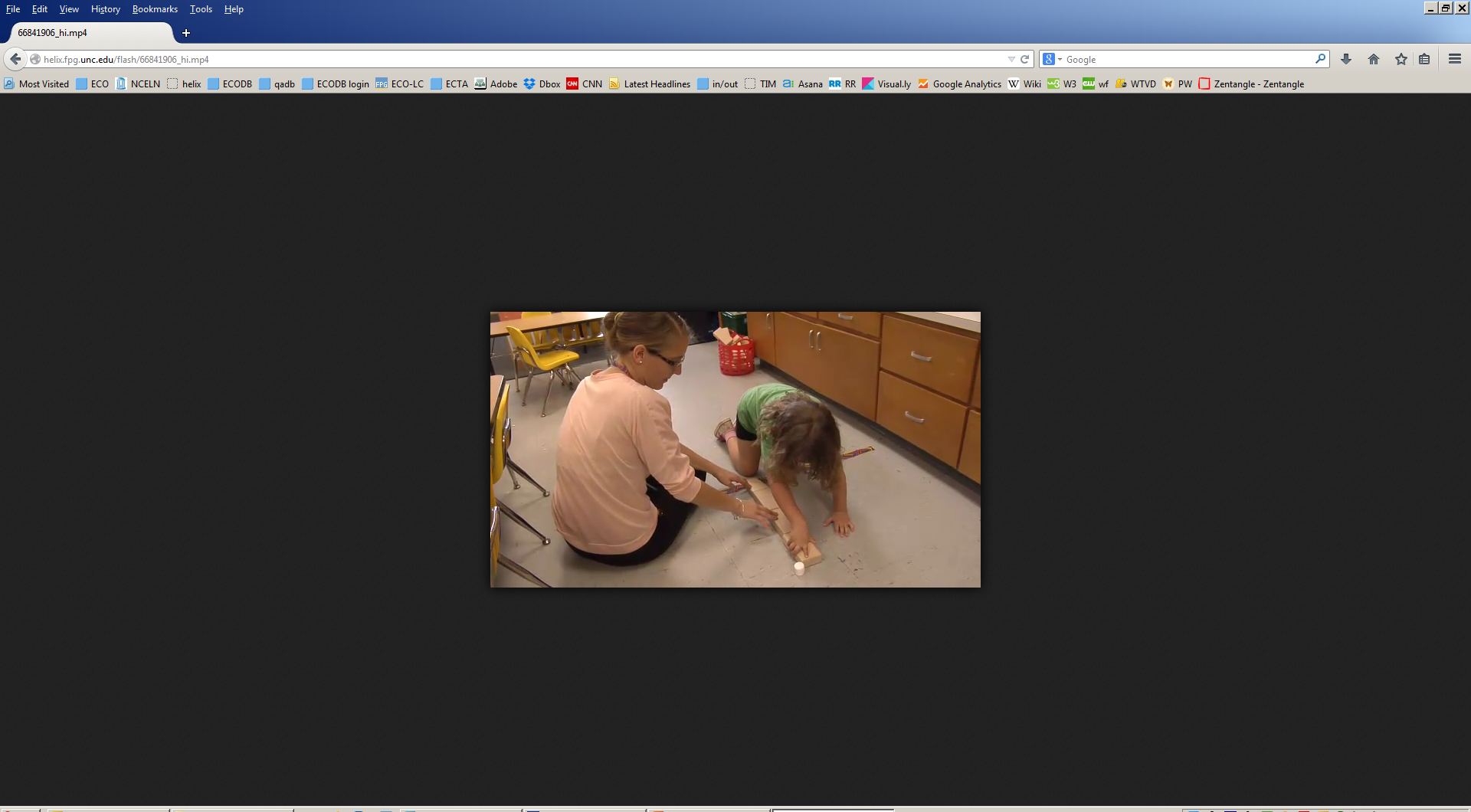 41
[Speaker Notes: Teacher should be using the formative assessment process and  the curriculum based assessment tools that gather rich information about a child’s behavior and skill. They also communicate with families on a regular basis.  You can use all of these data to support the exit COS rating.  Classroom teachers, itinerant teachers, Speech Pathologists all should have input and assessment information to help determine the exit rating for a student.  You should be able to explain the rationale for the ratings at entry and at exit.]
Exit Ratings- Itinerant Teachers
Collaboratively team with others using:
child observations
teacher collaboration 
classroom curriculum assessment information
parent interview
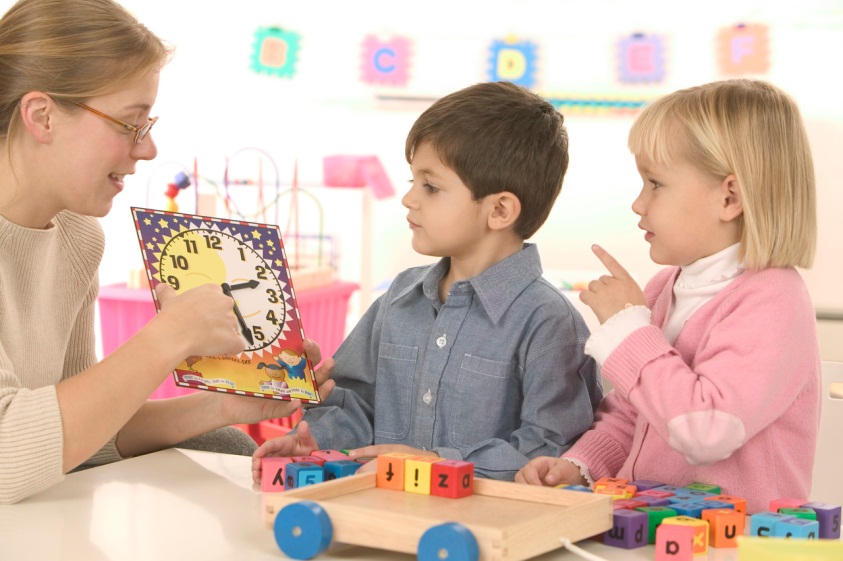 42
[Speaker Notes: Itinerant teachers serve children in a variety of settings it could be in Head Start and or a Child Care program. It should be a team approach in sharing information and how collecting  and organizing the information for the COS rating .]
Exit Ratings- Speech-Language Pathologists
When child is in a classroom, collaborate with others using:
child observations
teacher interview 
classroom curriculum assessment information 
and parent interview
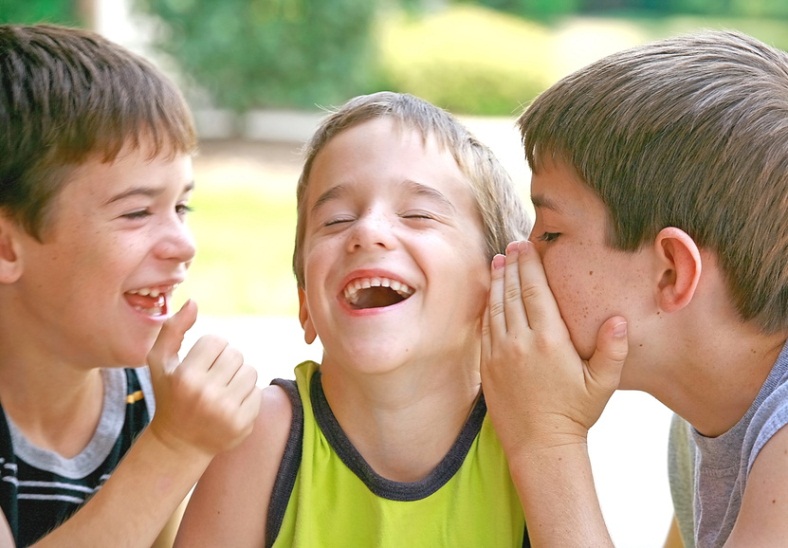 43
[Speaker Notes: It is important for Speech- Language Pathologists to collectively team with others to gather child observation information, especially when you have a crowded schedule and you see certain children at particular times of a given day or week.  If your schedule will only allow you to observe a child in the same classroom routine each week, you must gather information from the teachers and assistants to a picture of how that child functions at other times in the day. It has to be a team process for the rating of COS form.]
Service Provider Location
When a child is driven into a specific location to receive services, the collection of valid and reliable outcomes data can be challenging.

You must intentionally try to plan to collect data from outside the service location such as parent information, observation and or other information as part of the services being provided.
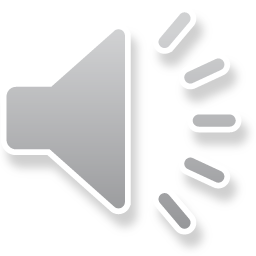 44
[Speaker Notes: For those Speech Language Pathologist and Itinerant teachers serving children who do not attend a classroom or  are speech only students it will require obtaining information from parents and or if other service providers are working with that student or observing that student at home and or as the come for services. A rating in all three outcomes must happen or the data is kicked out as incomplete.  If there are profiles completed with just one indicator it can skew the data for this indicator depending on the size of the county.]
Two Questions Addressed at Exit
Rating Question: To what extent does the child show age-appropriate functioning, across settings and situations, on this outcome?
Progress Question: Has the child shown any new skills or behaviors related to this outcomes since the last outcomes summary?
45
[Speaker Notes: We have talked about the ratings 1 -7 for each of the three outcomes. You must also answer a progress question.  The different types of progress that children can make, let’s talk about how progress is captured in the Child Outcomes Summary process. When the team completes the Child Outcomes Summary process at exit, they will answer two questions about the child for each of the three outcome areas. The answer is a yes or no to Has this child shown any new skills or behaviors related to this outcome since the last outcomes summary Yes or No.  This is slightest of gain.
 
The first question, the rating question, is: To what extent does the child show age-appropriate functioning, across settings and situations, on this outcome? The team answers this question by providing a rating. This is the same question addressed at entry.
 
The second question, the progress question, is new to the Child Outcomes Summary process at exit. The progress question is: Has the child shown any new skills or behaviors related to this outcome since the last outcomes summary? This question is called “the progress question” because it tells us whether the child has made any progress compared to him or herself since the entry rating.]
How to Answer the Progress Question
Answer “yes” if the child has acquired ANY new skill related to any aspect of the outcome since the entry rating. 
Example: Using one new word or gesture to get his needs met.
Answer “no” if the child has not acquired ANY new skills related to any aspect of the outcomes since the entry rating.
46
[Speaker Notes: The progress question is a yes/no question that documents whether or not the child has acquired any new skill since the entry rating.  The question focuses on whether the child has made progress compared to his or her own previous level of functioning.  If the team is not already familiar with the kinds of gains the child has made, the team should look at earlier assessment results and progress notes to help answer this question. Any one new skill in the outcome area counts as a “yes.”  So, for example at exit, if in the two years since the entry rating, the team has seen the child begin using even one more new word or gesture to get his needs met, then the team should answer “yes” to the progress question for Outcome 3.  
 
If the child has not acquired any new skill related to any aspect of the outcome since the entry rating, then the answer to the progress question should be “no.” 

Next, let’s quickly review how to gather reliable data to the support the ratings and progress question.]
Rating of
2
3
4
5
6
7
1
Child shows functioning expected for his or her age in all or almost all everyday situations that are part of the child’s life.
No one on the team has concerns about the child’s functioning in this outcome area.
[Speaker Notes: Let’s take a closer look at each point on the scale, beginning with a rating of 7.  A rating of 7 indicates that, in all or almost all everyday settings and situations, the child shows skills and behaviors that are expected for his or her age.  A rating of a 7 also indicates that at this time, no one on the team has concerns about the child’s development.  We’ll define what concerns are in just a bit.]
Rating of
1
2
3
4
5
6
7
Child’s functioning generally is considered appropriate for his or her age, but there are some significant concerns about the child’s functioning in this outcome area.
Although age-appropriate, the child’s functioning may border on not keeping pace with age expectations.
Example descriptor statement: Relative to same-age peers, Tuan has the skills that we would expect of his age in regard to Knowledge and Skills; however, there are concerns about his development staying at an age-expected level.
[Speaker Notes: A rating of 6 also indicates that in all or almost all everyday settings and situations, the child shows skills and behaviors that are expected for his or her age.  However, a rating of 6 indicates that the team has significant concerns about the child’s functioning in the outcome area.  These concerns are substantial enough to suggest keeping an eye on the child’s development to determine the need for additional support in the future.]
Rating of
Rating of 5
1
2
3
4
5
6
7
Child shows functioning expected for his or her age some of the time and/or in some settings and situations. 
Child’s functioning is a mix of age-expected and not age-expected behaviors and skills.
Child’s functioning might be described as like that of a slightly younger child.
Example descriptor statement:  For a 17-month-old girl, Julia uses a mix of age-expected skills, but she continues to demonstrate some skills below her age level in Taking Action to Meet Needs.
[Speaker Notes: Now let’s move on to a rating of 5.  A rating of 5 indicates that a child shows some functioning that is expected for his or her age in some settings and situations or some of the time. This means that at other times or in some settings, the child is showing some functioning that is not age-expected.  This mix of age-expected and not age-expected functioning is the main differentiation between a rating of 5 and ratings of 6 or 7.  Children who are rated a 5 have functioning that might be described as that of a slightly younger child because, developmentally, they present with some skills and behaviors that we would expect to see earlier in development.
 
Now let’s take a look at how ratings of 5 and 4 differ from one another.]
Rating of
Rating of 4
1
2
3
4
5
6
7
Child shows occasional age-appropriate functioning across settings and situations. 
More functioning is not age-expected than age expected.
Example descriptor statement: Will has a few of the skills we would expect in the area of Positive Social Relationships, but he shows more skills that are not age-appropriate.
[Speaker Notes: A rating of 4 also indicates that there is a mix of age-expected and not age-expected skills, but in the case of a rating of 4, the child shows more functioning that is not age-expected.  Children who receive a rating of 4 show only occasional age-expected functioning across settings and situations; they show mostly functioning that is not age-expected.  The functioning that is not age-expected could be described as immediate foundational or foundational functioning, or both .]
Rating of
Rating of 3
1
2
3
4
5
6
7
Child does not yet show functioning expected of a child of his or her age in any situation.
Child uses immediate foundational skills most or all of the time across settings and situations. 
Functioning might be described as like that of a younger child.
Example descriptor statement: At 33 months old, Jeremy mostly uses immediate foundational skills in the area of Knowledge and Skills.
[Speaker Notes: Now let’s look at the criteria for a rating of 3.  The key feature of a rating of 3 is the lack of any age-expected functioning in the outcome area.  A rating of 3 means the child is showing immediate foundational skills almost all the time and across settings and situations and possibly some foundational skills, but no skills or behaviors that are age-expected in the outcome area.  Children who are rated a 3 have functioning that might be described as that of a younger child when comparing their functioning with what is expected at their age because their skills and behaviors are those that we might see earlier in the developmental progression.]
Rating of
Rating of 2
1
2
3
4
5
6
7
Child occasionally uses immediate foundational skills across settings and situations.
More functioning reflects skills that are not immediate foundational than are immediate foundational.
Example descriptor statement:  In the area of Positive Social Relationships, Felipe occasionally shows immediate foundational skills but has more skills that are like those of a much younger child.
[Speaker Notes: In a rating of 2, we see fewer immediate foundational skills compared with a 3.  A rating of 2 indicates that a child only occasionally uses immediate foundational skills across settings and situations and primarily has more of the foundational skills we see earlier in development.  

An example descriptor statement for a rating of 2 might be: “In the area of Positive Social Relationships, Felipe occasionally shows immediate foundational skills but has more skills that are like those of a much younger child.” Note that this statement includes the key points of a definition of a rating of 2, namely the presence of occasional immediate foundational functioning, but more functioning that is at the foundational level.]
Rating of
Rating of 1
1
2
3
4
5
6
7
Child does not yet show functioning expected of a child his or her age in any situation.
Child’s functioning does not yet include immediate foundational skills upon which to build age-appropriate functioning.
Child’s functioning might be described as like that of a much younger child.
Example descriptor statement:  The skills that Ana uses to get her needs met are like those of a much younger child.  She has early skills in this area but not yet immediate foundational or age-expected skills.
[Speaker Notes: Finally, a rating of 1 means the child does not yet show any age-expected or immediate foundational functioning in the outcome area.  A child with a rating of 1 is showing all skills at the foundational level of development. Children with a rating of 1 have functioning that might be described as that of a much younger child; when comparing their functioning with age expectations, their skills are at levels we’d expect to see much earlier in the developmental progression.

An example descriptor statement for a rating of 1 might be: “The skills that Ana uses to get her needs met are like those of a much younger child.  She has early skills in this area but not yet immediate foundational or age-expected skills.” Note that this statement highlights the important point that a child with a rating of 1 has an array of foundational skills but not yet any immediate foundational or age-expected skills.]
Rating Scale Jeopardy
$100
$100
$100
$200
$200
$200
$300
$300
$300
54
[Speaker Notes: Now let’s check your knowledge of the 7 points on the Child Outcomes Summary rating scale.  As with Outcomes Jeopardy, make sure you are in ‘slide show’ mode and click on each box so that the ‘door’ slides away.  Behind the door is the answer to the question.  You provide the question, which might be ‘What is a rating of 1?’  ‘What is a rating of 2?’ and so on.  Record your responses on the ‘Jeopardy Score Sheets’ 
100 A rating of 7 A rating of 5 A rating of 1
 
200  A rating of 4  A rating of 3 A rating of 6
 
300   A rating of 4  A rating of 2  A rating of 6 or 7]
Always Provide Ratings for All Three Outcomes
Ratings are needed for all outcomes even if… 
No one has concerns about a child’s development in an outcome area.
A child has delays in one or two outcome areas but not in all three.
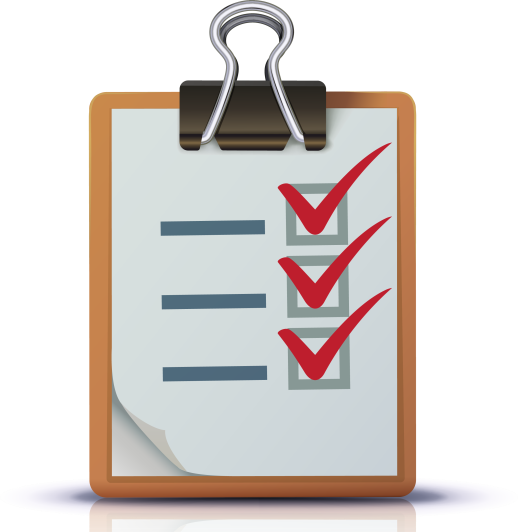 55
[Speaker Notes: Teams sometimes ask whether children need ratings in all three outcome areas. The answer is yes. Ratings are always provided on all three outcome areas.  This is true even if no one has any concerns about a child’s development in an outcome area or if a child is showing delays in only one or two of the outcome areas. Ratings on all three outcomes are needed to provide a complete picture of the child’s functioning.]
COS Form
Complete on all children, three thru age five some children maybe age six, and are receiving early childhood special education services.

COS forms are completed based on typical child development.

 Most complete an one entry, on going and Must complete an exit rating.
56
[Speaker Notes: The COSFs are filled out on any child ages 0-6 that receives special education services. For the 0-3 population, the forms are completed by SoonerStart personnel. SoonerStart will complete separate entry and exit forms to demonstrate progress within their program. Upon the student’s enrollment in school, a new entry form is completed. ****OK EdPlan requires only one entry and one exit rating.   
The only exception to this rule is if the child has received less than six months of services.  COSFs are not required for those students receiving less than six months of service. Due to the short time frame, these students may not have made sufficient progress to increase their number score.
There are many child development scales, choose the one that you like best, just remember the Outcomes are rated on typical child development, not by comparing one child with a disability to another child with a disability.]
COS
Initial COS Ratings
Recommend that the COS ratings form be completed at the eligibility meeting for children who are eligible for preschool special education services.  
If you are not completing at the eligibility meeting than someone should meet with that teacher to complete the ratings based on the information available, parent interview, assessment information, and or child observations.
58
Exit Ratings- Classroom Teachers
Classroom teachers conduct COS ratings using the Early Learning Scale,  curriculum-based assessment information, work samples child observation, and input from related service providers and parents.
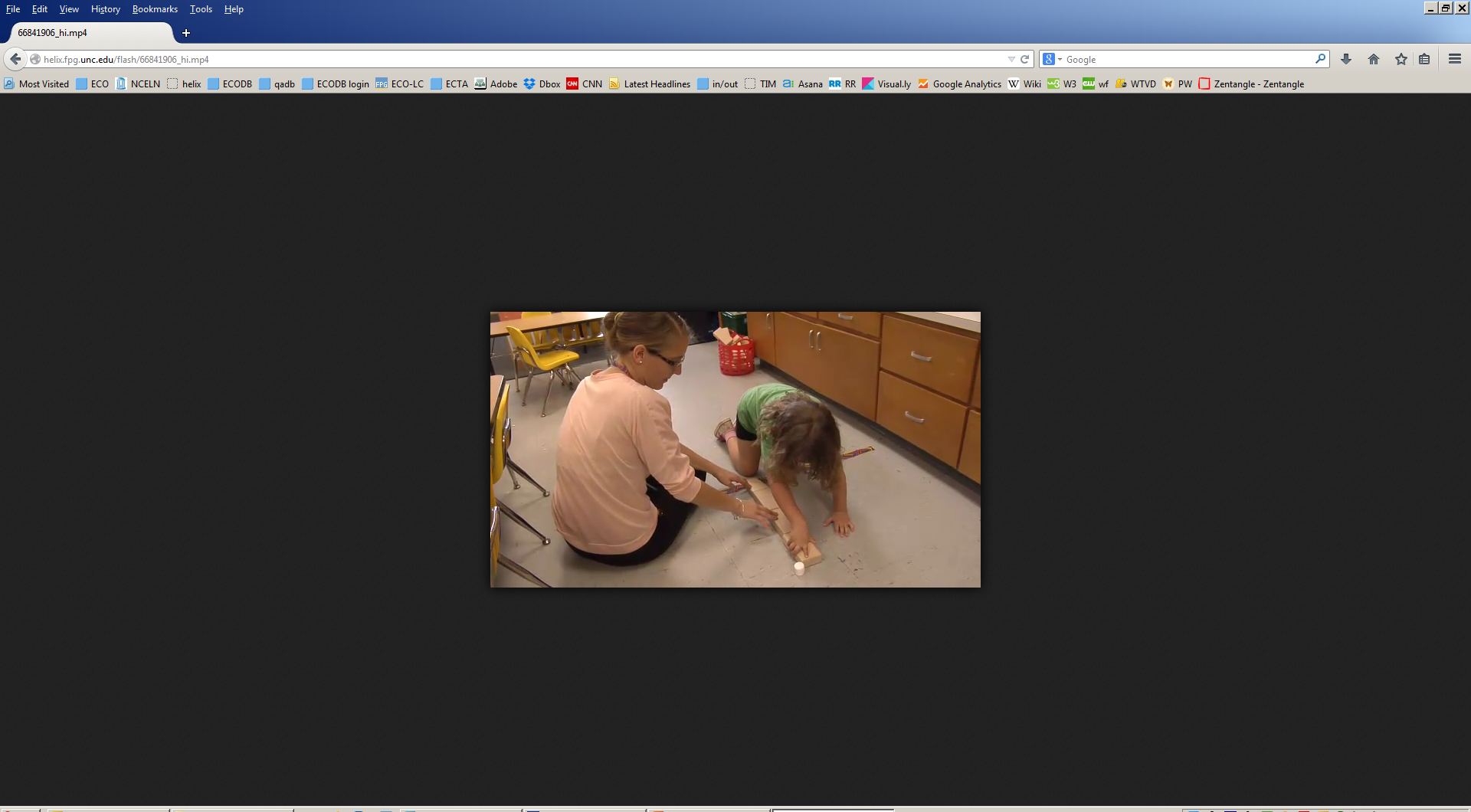 59
Service Provider Location – Speech Only Services
When a child is driven into a specific location to receive services, the collection of valid and reliable outcomes data can be challenging.
Assessment information and information from parent interview and child observations by providing services.

You must intentionally plan to collect data from outside the service location at certain times in the year.
60
Type of COS
Entry COS
Ongoing/Progress COS
Exit COS- child transitioned to kindergarten or exited the pre-k program
Exit COS- not completed due to inability to locate family
Exit COS-not completed, initial IEP completed less than 6 months ago
Early Learning Reporting System (ELRS) Reporting Dates
ELRS/Child Outcomes Summary  window reporting dates for 2020 – 2021 school year.

Window 1:  8/3/2020 - 10/5/2020
Window 2:  1/8/2021 -  2/8/2021
Window 3: 4/16/2021 - 5/24/2021
62
Demonstrating growth
It takes at least two ratings (entry and exit) to demonstrate growth

The compares the entry and exit ratings for each child and determines what developmental trajectory pattern they fell into. Categories a –e.
63
Two Questions Addressed at Exit
The first question is your rating of 1-7.
1. Rating Question: To what extent does the child show age-appropriate functioning, across settings and situations, on this outcome? 

     The second question is your progress question of the child. 
2. Progress Question: Has the child shown any new skills or behaviors related to this outcomes since the last outcomes summary?
64
[Speaker Notes: Now that we’ve looked at the developmental trajectories and the different types of progress that children can make, let’s talk about how progress is captured in the Child Outcomes Summary process. When the team completes the Child Outcomes Summary process at exit, they will answer two questions about the child for each of the three outcome areas. 
 
The first question, the rating question, is: To what extent does the child show age-appropriate functioning, across settings and situations, on this outcome? The team answers this question by providing a rating. This is the same question addressed at entry.
 
The second question, the progress question, is new to the Child Outcomes Summary process at exit. The progress question is: Has the child shown any new skills or behaviors related to this outcome since the last outcomes summary? This question is called “the progress question” because it tells us whether the child has made any progress compared to him or herself since the entry rating.]
How to Answer the Progress Question
Answer “yes” if the child has acquired ANY new skill related to any aspect of the outcome since the entry rating. 
Example: Using one new word or gesture to get his needs met.
Answer “no” if the child has not acquired ANY new skills related to any aspect of the outcomes since the entry rating.
65
[Speaker Notes: The progress question is a yes/no question that documents whether or not the child has acquired any new skill since the entry rating.  The question focuses on whether the child has made progress compared to his or her own previous level of functioning.  If the team is not already familiar with the kinds of gains the child has made, the team should look at earlier assessment results and progress notes to help answer this question. Any one new skill in the outcome area counts as a “yes.”  So, for example at exit, if in the two years since the entry rating, the team has seen the child begin using even one more new word or gesture to get his needs met, then the team should answer “yes” to the progress question for Outcome 3.  
 
If the child has not acquired any new skill related to any aspect of the outcome since the entry rating, then the answer to the progress question should be “no.”]
What Happens During the Exit COS Process?
For each outcome, the team will:
Gather information about the child’s functioning
Discuss the information and determine the rating
You should be able to and or explain  the rationale for the rating
Answer the progress question
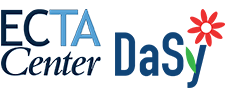 [Speaker Notes: So, what happens during the exit Child Outcomes Summary process?
 
The process used for the exit Child Outcomes Summary is nearly the same as what happens at entry. Again, current information will be gathered about the child’s functioning across settings and situations. The child’s team will meet to review the information and discuss how the child’s functioning compares to that of age-expected functioning. The team will determine which of the ratings on the 7-point scale best describes the child’s functioning, and the rationale for the rating will be documented. 
 
In addition, the team will answer the progress question for each of the outcome areas.]
Preschool Outcome Categories
Three child outcomes
Children will demonstrate improved:
Positive social emotional skills and social relationships
Acquisition of knowledge and skills (including language and communication)
Use of appropriate behaviors to meet their needs

5 Categories under each outcome: 
Children who did not improve functioning
Children who improved functioning but not enough to move closer to same age peers
Children who improved functioning enough to move nearer to same age peers but did not reach it
Children who improved functioning to reach same age peers
Children who maintained functioning comparable to same age peers
OSEP Progress Category (a)
(a): Children who did not improve functioning.

Those children who acquired no new skills or regressed during their time in the program.

Rated lower at exit than entry; OR Rated 1 at both entry and exit: AND score “No” on the progress question.
68
[Speaker Notes: The next slides discuss the Progress Categories outlined by OSEP. There are five progress categories based on the entry and exit scores for each child.
Progress category (a) is for those students whose functioning did not improve. There are two reasons that will yield an (a) category: if the child regressed, therefore scoring lower upon exit than entry or the student received a number 1 rating at entry and exit AND did not gain any new skills between entry and exit. This is rare.]
OSEP Progress Category: (b)
(b): Children who improved functioning, but not sufficient to move nearer to functioning comparable to same aged peers.

Children who acquired new skills but continued to grow at the same rate throughout their time in the program.

Rated 5 or lower at entry; AND rated the same or lower at exit; AND “Yes” on the progress question.
69
[Speaker Notes: Progress category (b) is assigned to those students who improved their functioning, but were rated at a 5 or lower at entry and exit.
This may be because the student had a slow but steady rate of growth during their service time, and their skills did not improve enough to move nearer to same aged peers.
Referencing the previous slide, category (b) would be assigned if the student had a rating of 1 at entry and exit but made some progress during the service time.]
OSEP Progress Category: (c)
(c): Children who improved functioning to  a level nearer to same aged peers but did not reach it.
Children who acquired new skills but accelerated their rate of growth during their time in the program.  They were making progress toward catching up with their same aged peers but were still functioning below age expectations when they left the program.
Rated higher at exit than entry; AND Rated 5 or below at exit.
70
[Speaker Notes: Category (c) is for those students who made progress, were rated higher at exit than entry, but were still below the number rating of 5 at exit. These students acquired news skills at a good rate, but still were unable to meet age expectations.]
OSEP Progress Category: (d)
(d): Children who improved functioning to reach a level comparable to same aged peers.

Children who were functioning below age expectations when they entered the program but were functioning at age expectations when they left.

Rated 5 or lower at entry: AND rated 6 or 7 at exit.
71
[Speaker Notes: Category (d) students were rated 5 or lower at entry but made enough progress to be rated at 6 or 7 at exit.]
OSEP Progress Category: (e)
(e): Children who maintained functioning at a level comparable to same aged peers.

Children who were functioning at age expectations when they entered the program and were functioning at age expectations when they left.

Rated 6 or 7 at entry; AND rated 6 or 7 at exit.
72
[Speaker Notes: Category (e) students were rated a 6 or 7 at both entry and exit. This means they were functioning at or near age expectations at entry and exit. You may wonder why these students were receiving special education services if they were at or near age expectations. Remember we are rating the students in three outcome areas:  Social-emotional, acquisition of knowledge and skills, and use of appropriate behaviors to meet needs. The student may be at or near age expectations in one outcome area and lower in another.]
Summary Statement 1State Targets and County Data
73
[Speaker Notes: Target 78.5       77.7
Target 78.5       77.9
Target  79.5        85.1]
Summary Statement 2State Targets and County DataDid Students Exit at Age Level?
74
[Speaker Notes: Target 1 67.5       63.5
Target 2 63.5        59.6
Target 3 78.5         71.2]
QUESTIONS/CONCERNS
75
SURVEY
Must be completed  by 5:00 p.m. the day of this session.

Remember this is how your attendance is documented.
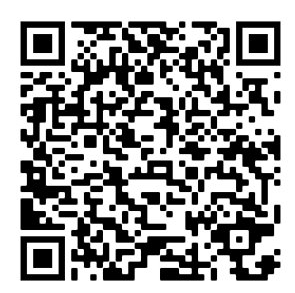 https://forms.office.com/Pages/ResponsePage.aspx?id=S7AZ4AwzekaLrgn7FzdNapE-Oszzk9RJgS7C6cljCXdUMVc3VUoyS1cxMDRGWVZRMTMzMkJaTVU5MC4u
76
Resources/Help/Questions?
ECTA Center The Early Childhood Technical Assistance Center   http://ectacenter.org/eco/
 This center offers extensive information for the summary process, inclusion, and other information relating to the   Individuals with Disabilities Education Act (IDEA)

Trouble shooting  send question(s) to the help desk. Questions may be sent to the helpdesk at elrs@help.k12.wv.us  

Contacts for the WV Department of Education: 

Special Education/Child Outcome Summary Process contact -  Ginger Huffman – vhuffman@k12.wv.us     

Early Learning Reporting System contact - Lisa Ray- LMRay@k12.wv.us